التنافس في الفضاء
تود هاريسون
زميل أول ومدير مشروع أمن الفضاء
مهمتنا: تثقيف النقاش العام وإعلامه
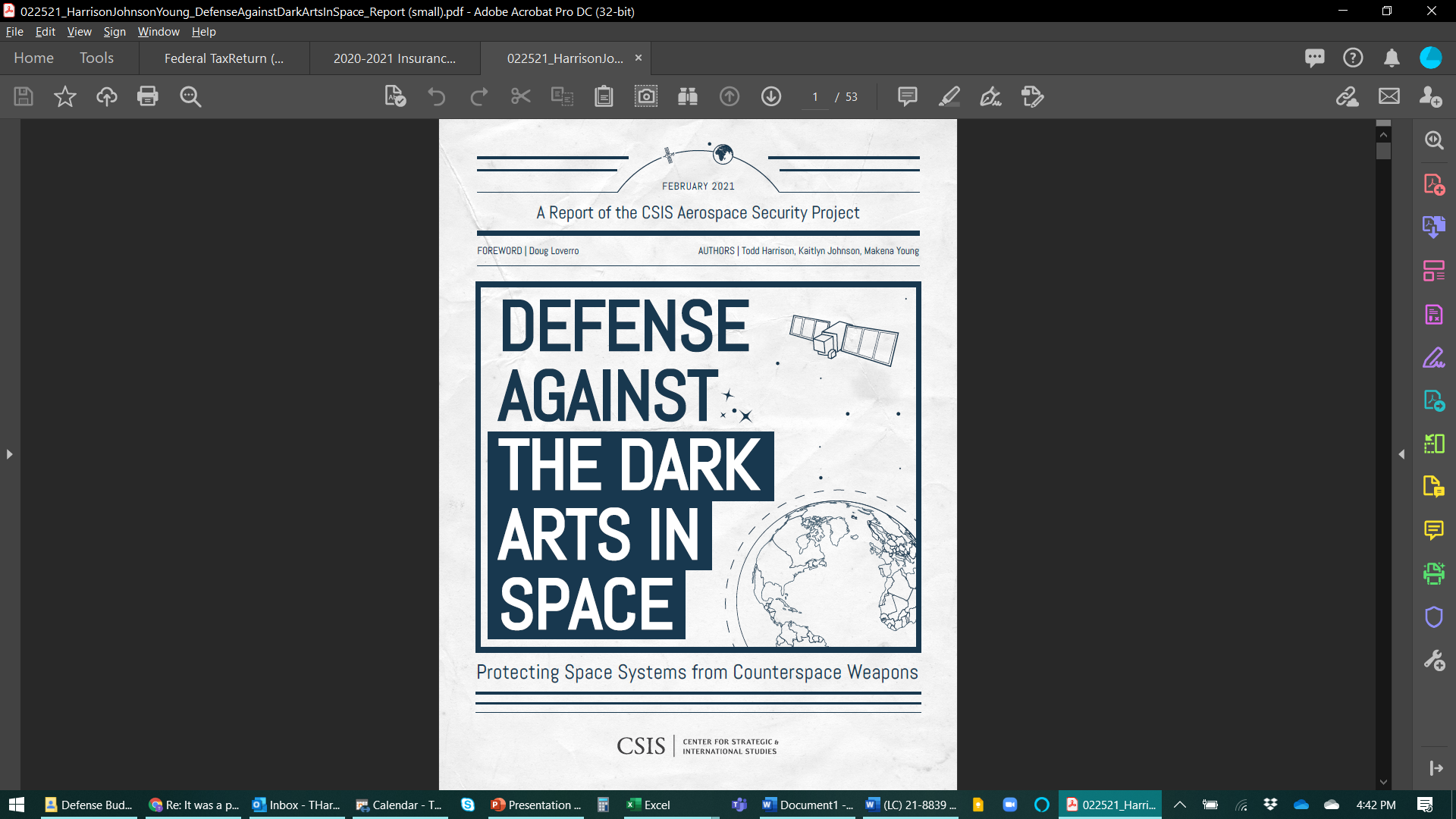 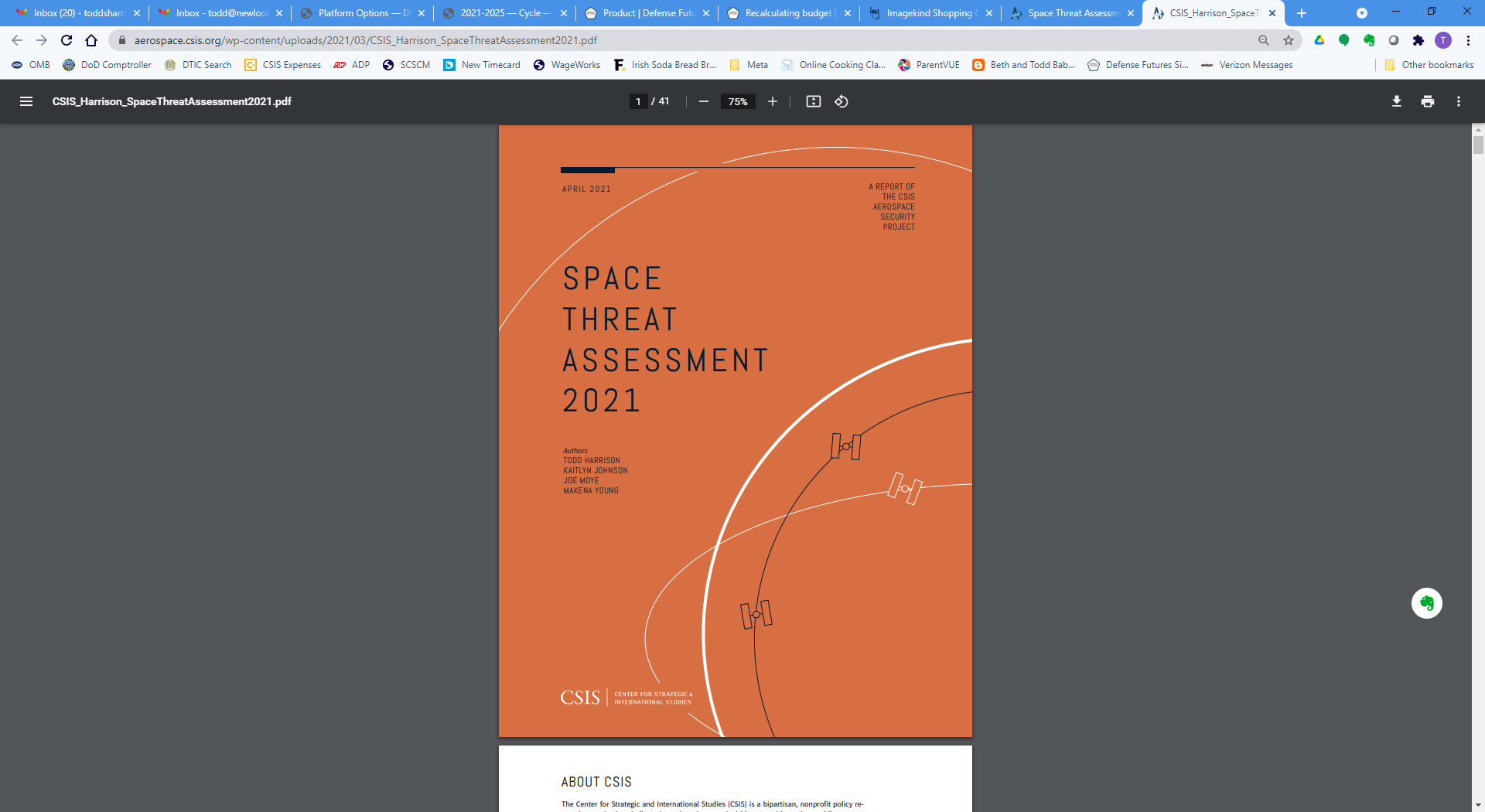 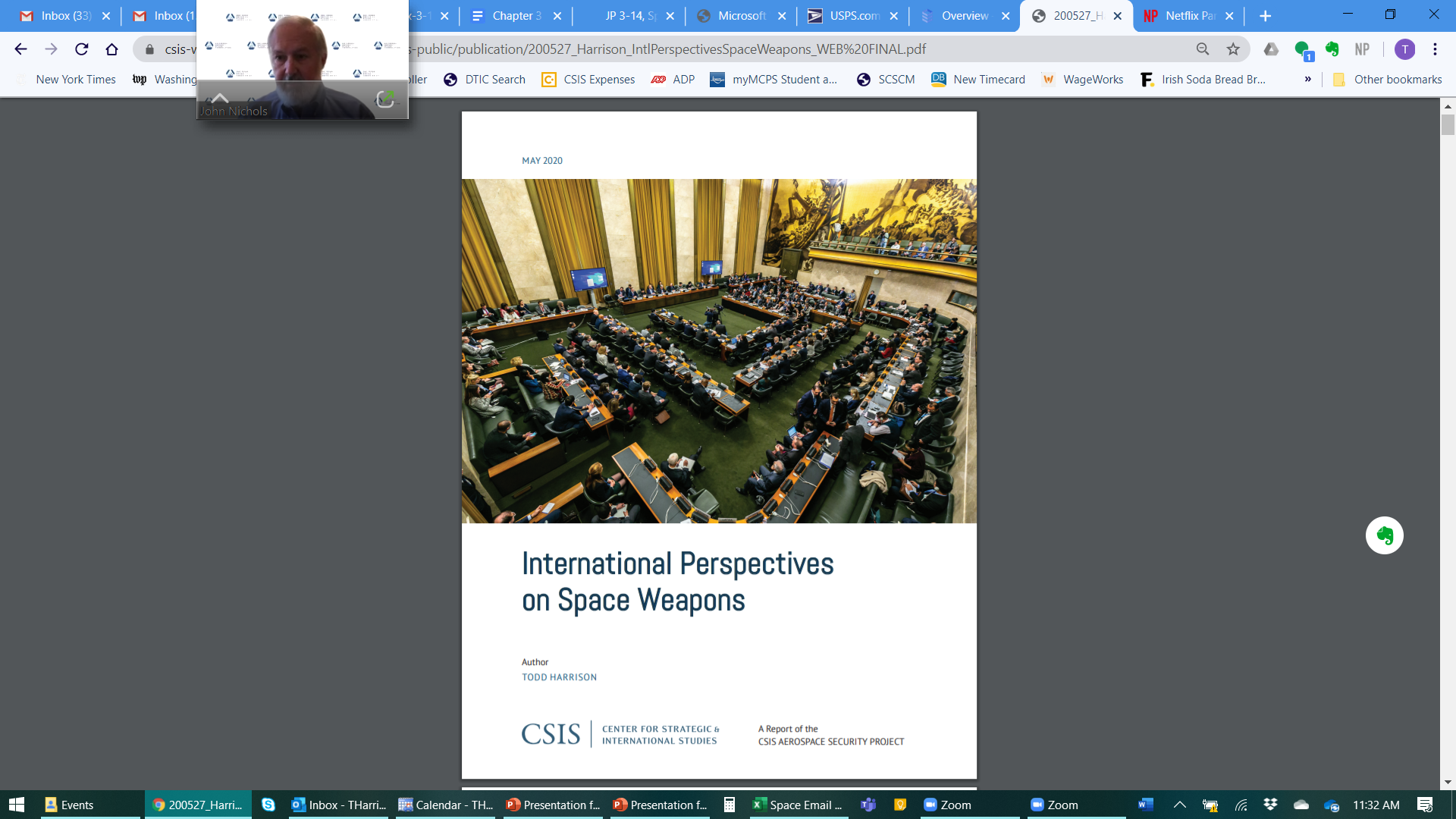 متاح للتنزيل على:https://aerospace.csis.org/
2
ما تغير في الفضاء؟
متنوع: عالمي أكثر، تجاري أكثر
مختلف: الوافدون الجدد، والبعثات التجارية الجديدة
مضطرب: عدم وجود معايير مقبولة على نطاق واسع، وثغرات في القوانين والمعاهدات الحالية
خطير: أهداف "مثيرة" في الفضاء، انتشار قدرات الفضاء المضاد
3
المزيد من الاختلاف: البعثات التجارية الجديدة والموسعة
تتحكم فيه الحكومات				  				يتحكم فيه القطاع الخاص
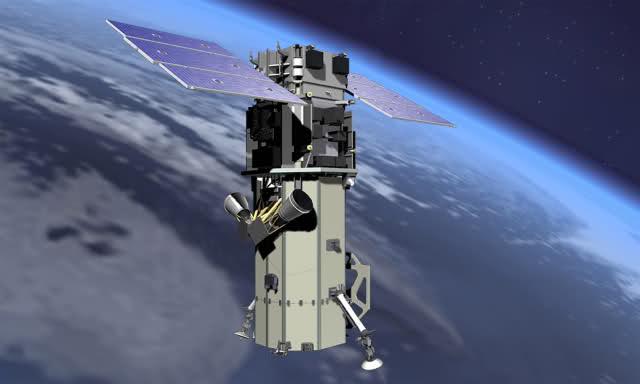 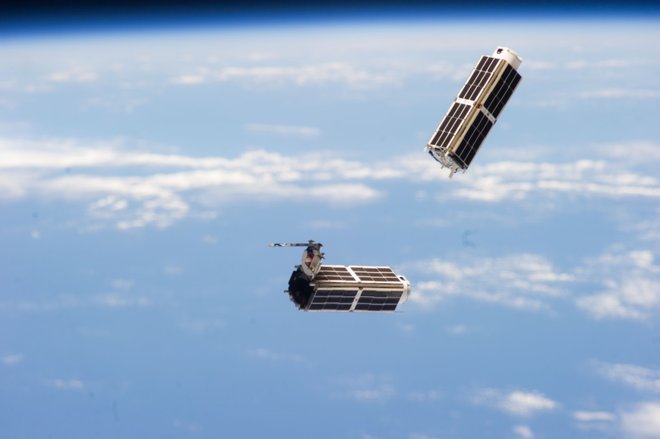 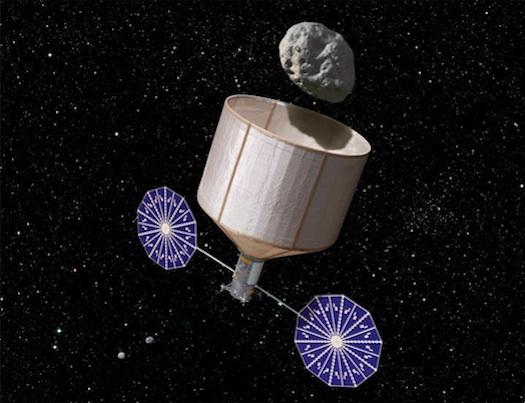 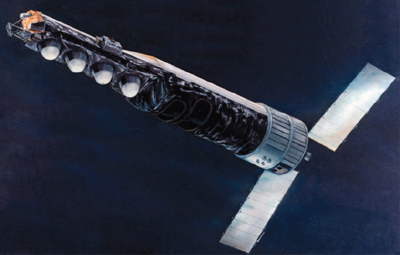 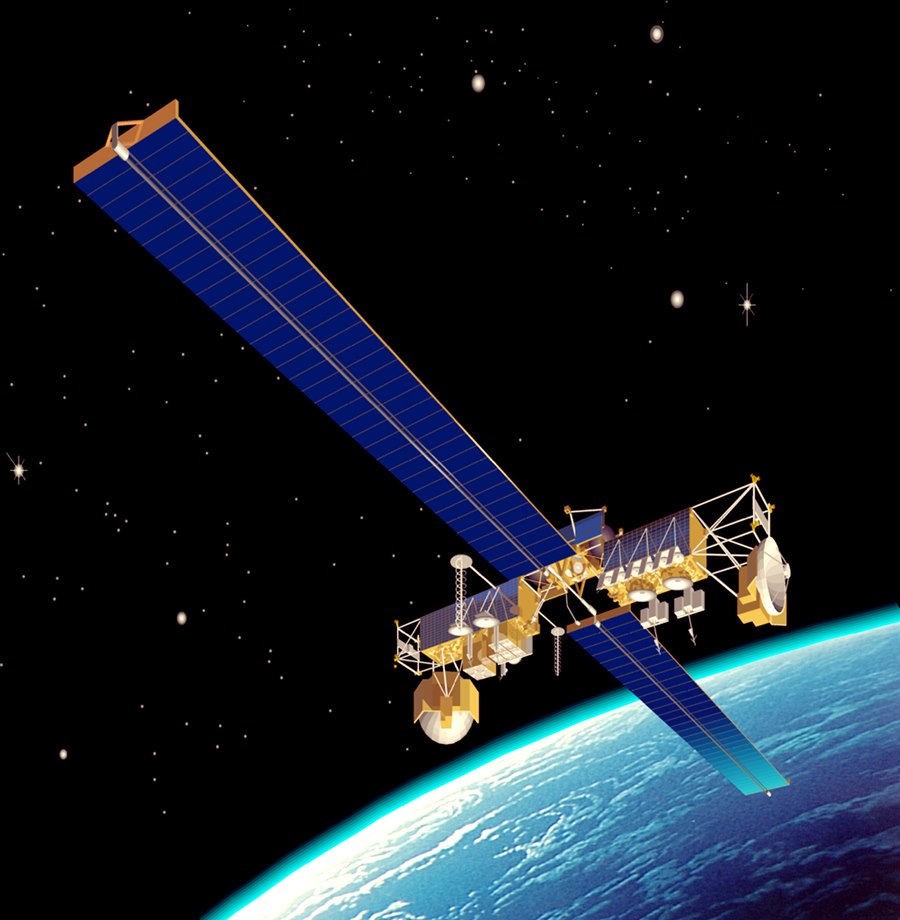 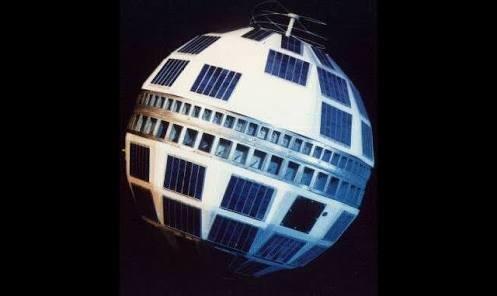 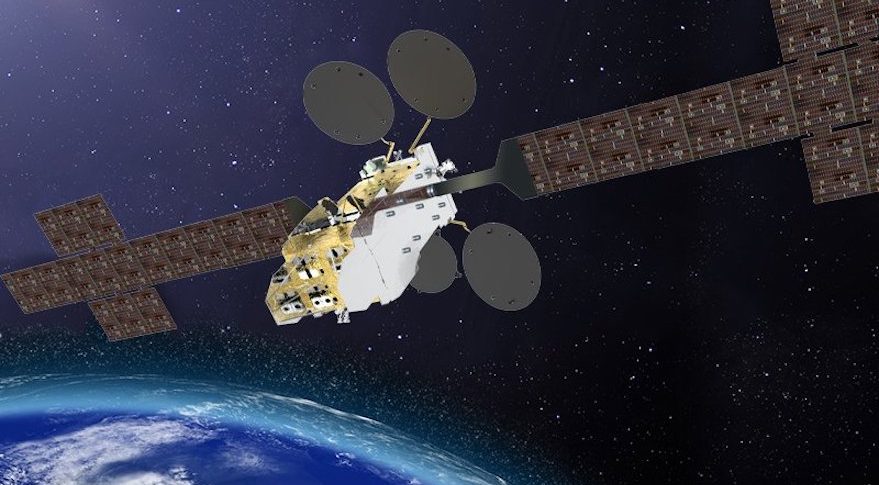 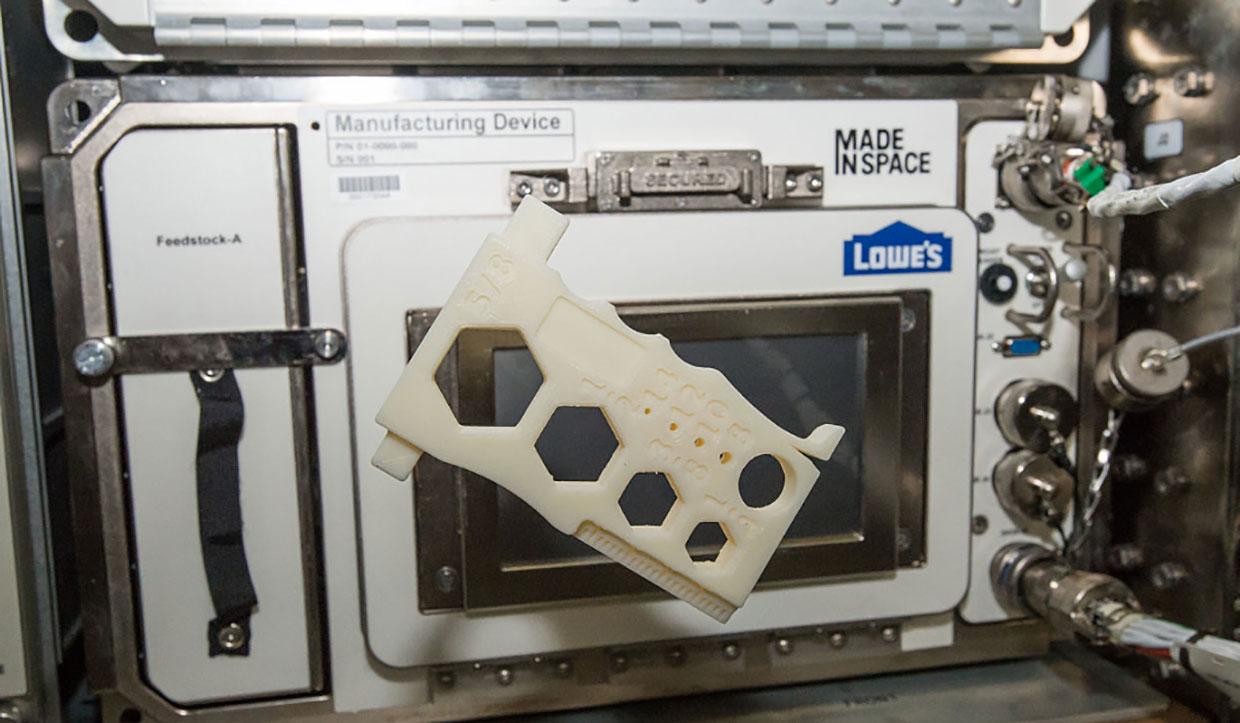 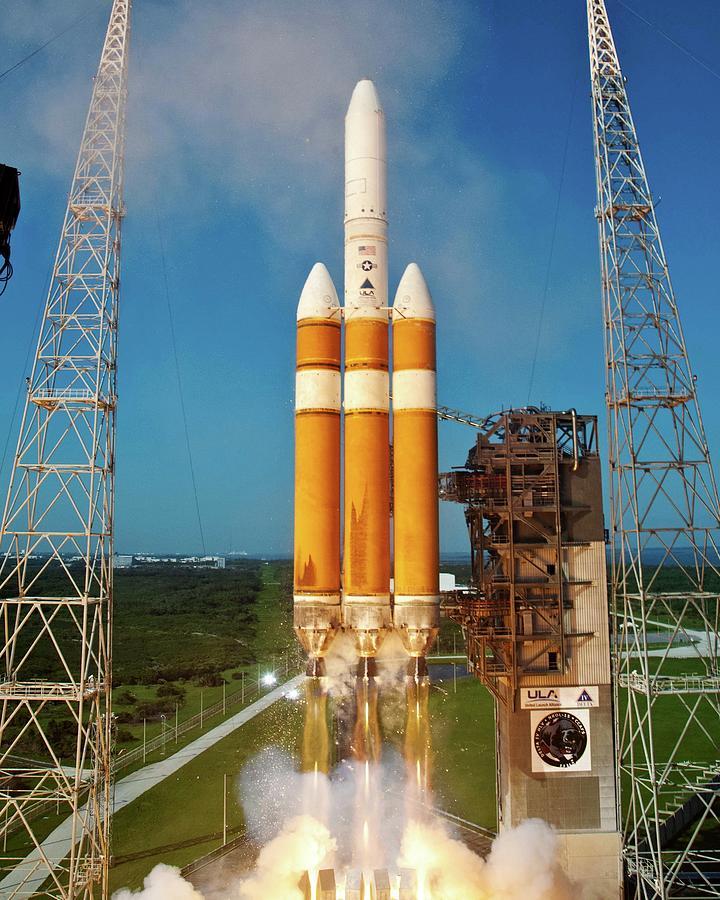 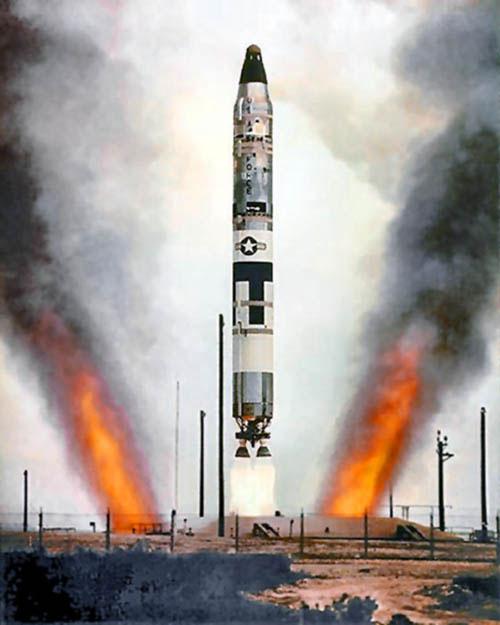 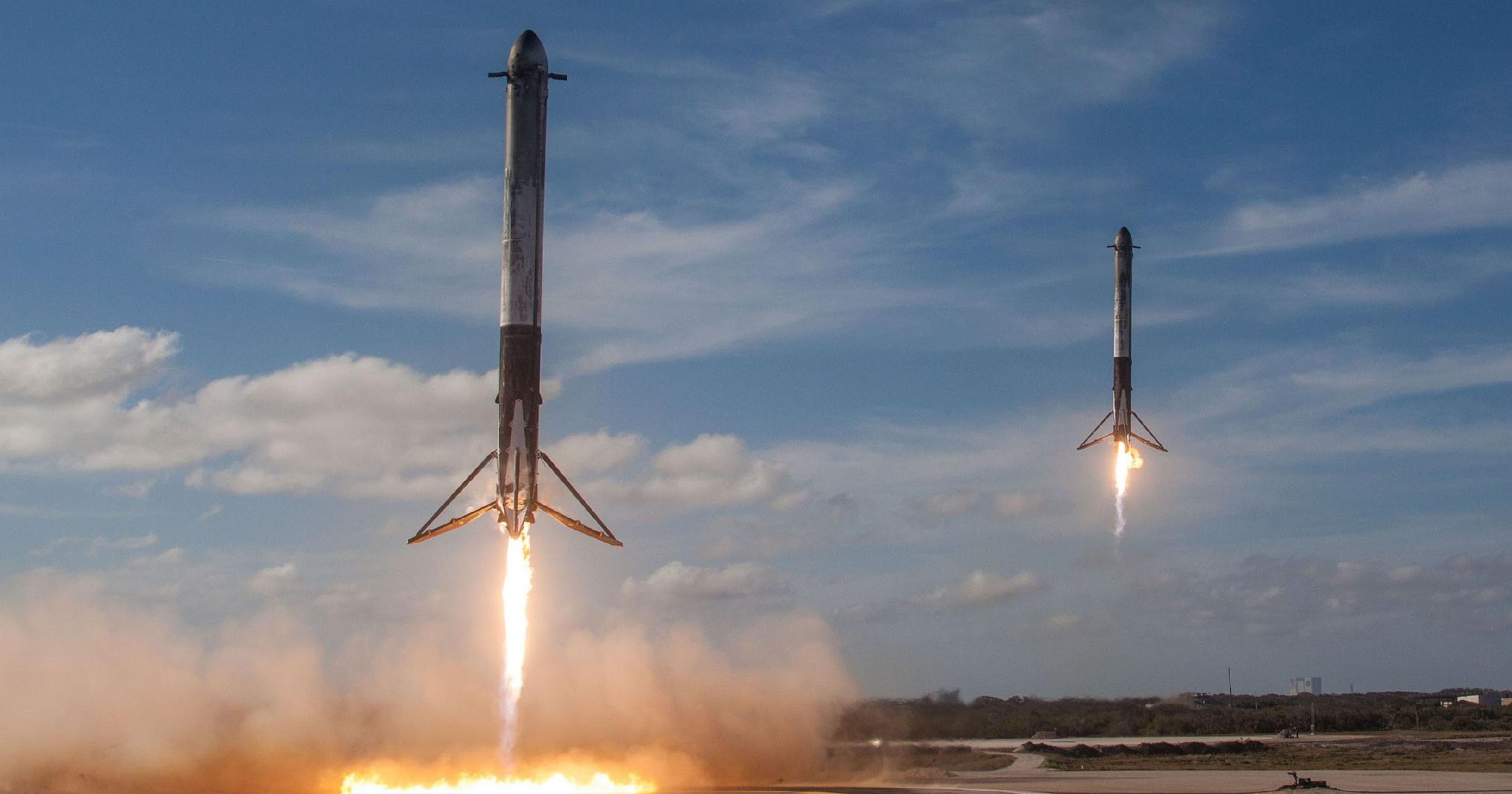 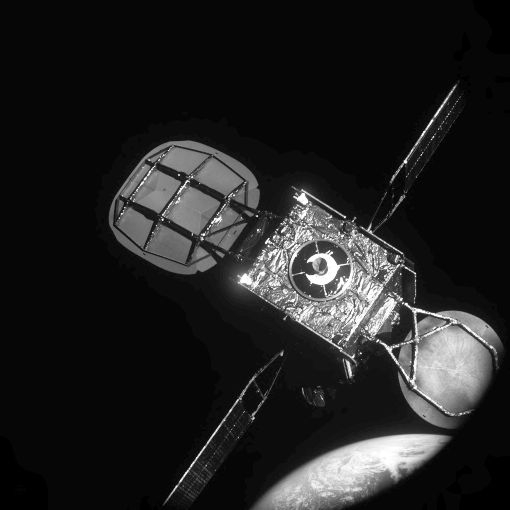 4
مهمة الخدمة في المدار (فبراير 2020)
5
مثال على قدرات الاستخدام المزدوج
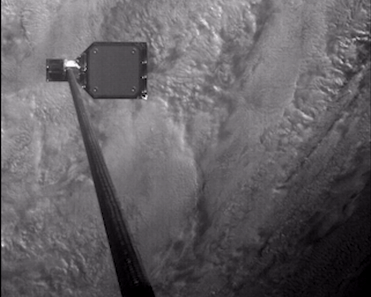 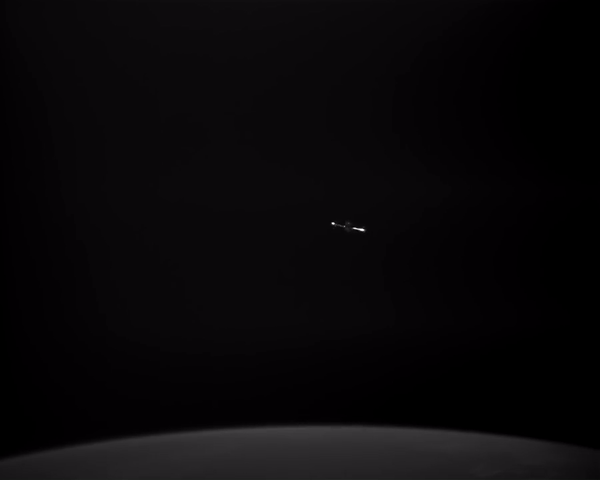 6
أخطر: انتشار التهديدات
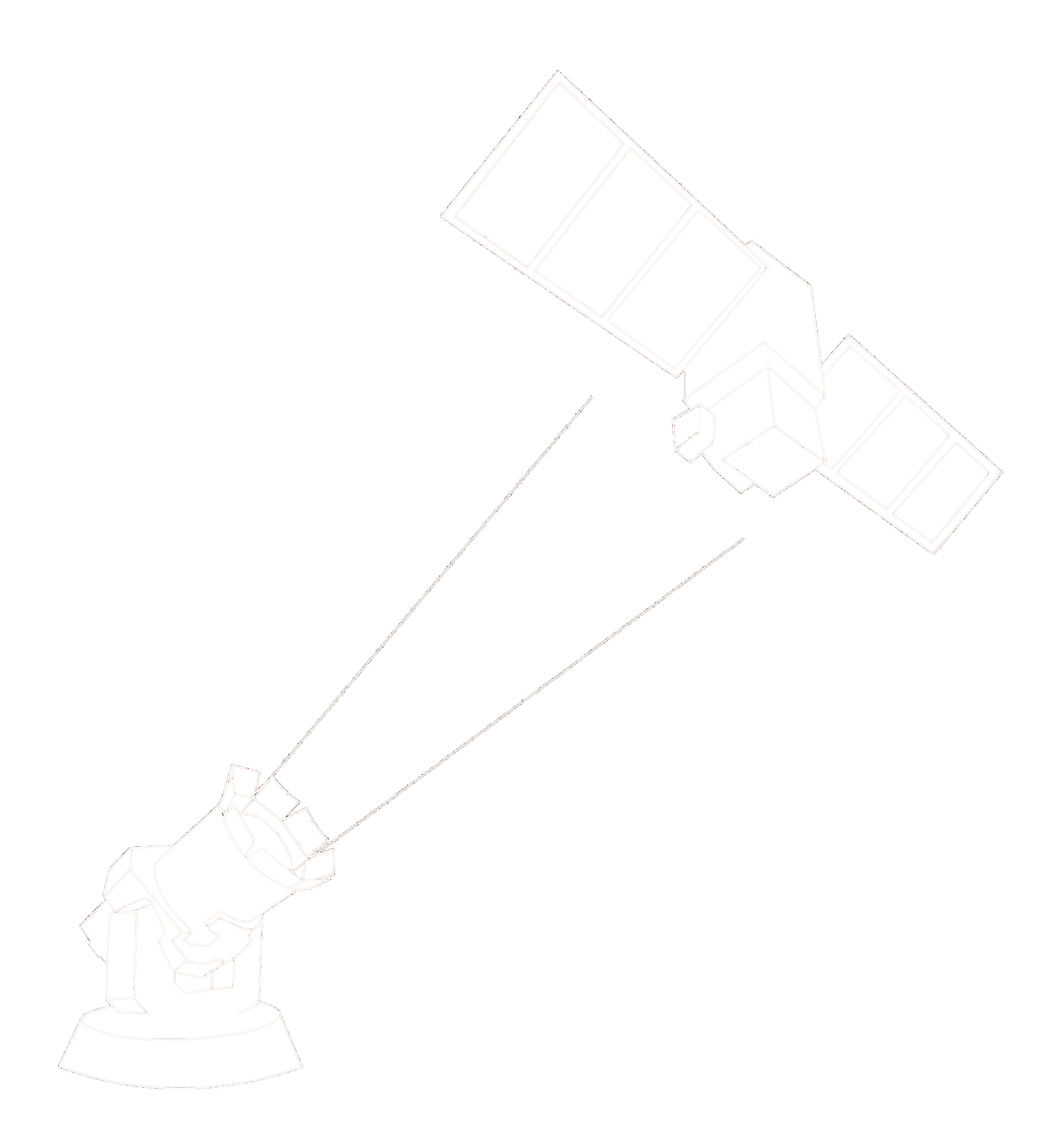 غير حركية مادية
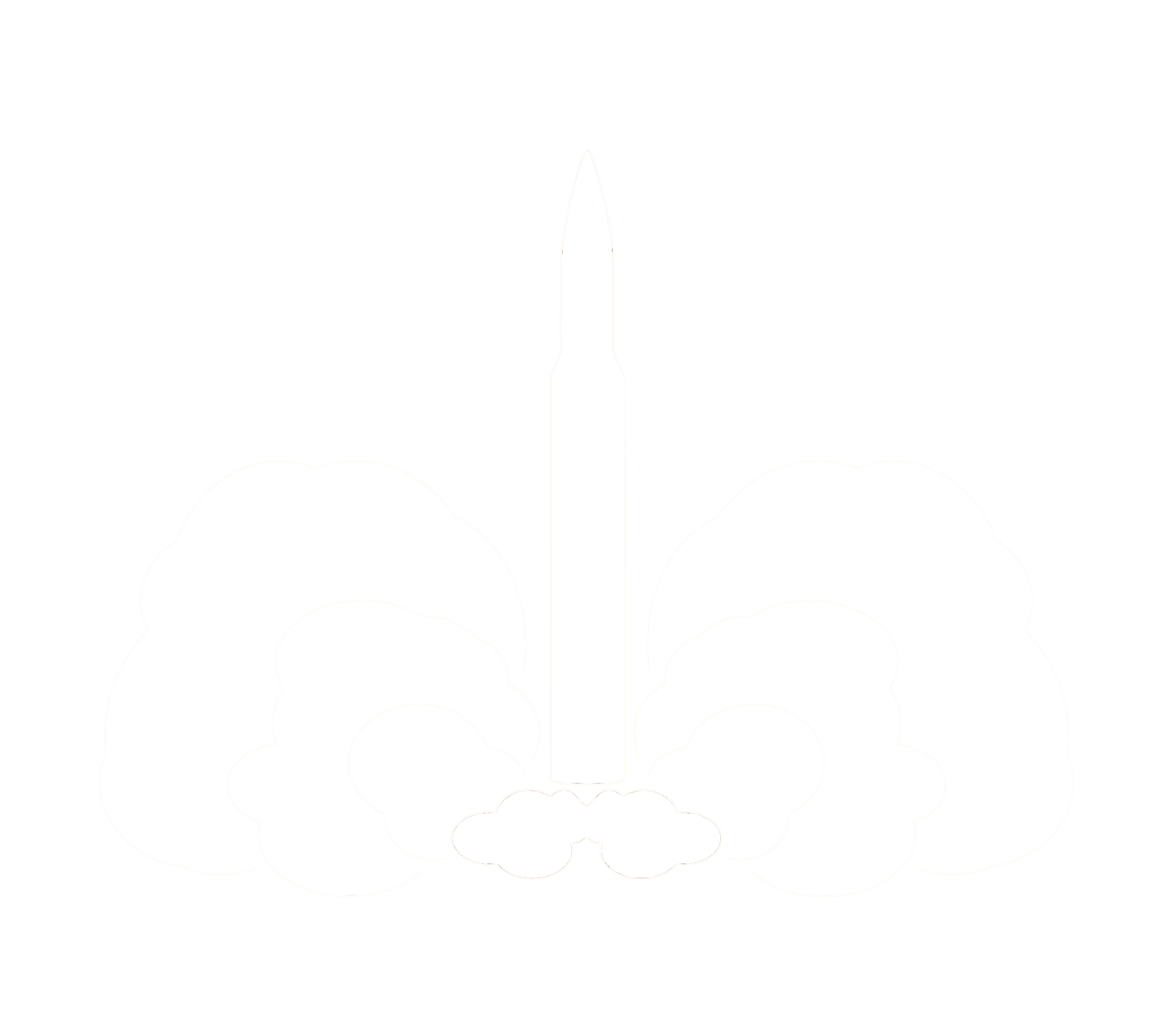 حركية مادية
صواريخ الصعود المباشر المضادة للأقمار الصناعية
الصواريخ المدارية المشتركة المضادة للأقمار الصناعية
هجمات المحطة الأرضية
أسلحة الليزر
ميكروويف عالي الطاقة
النبض الكهرومغناطيسي
إلكترونية
سيبرانية
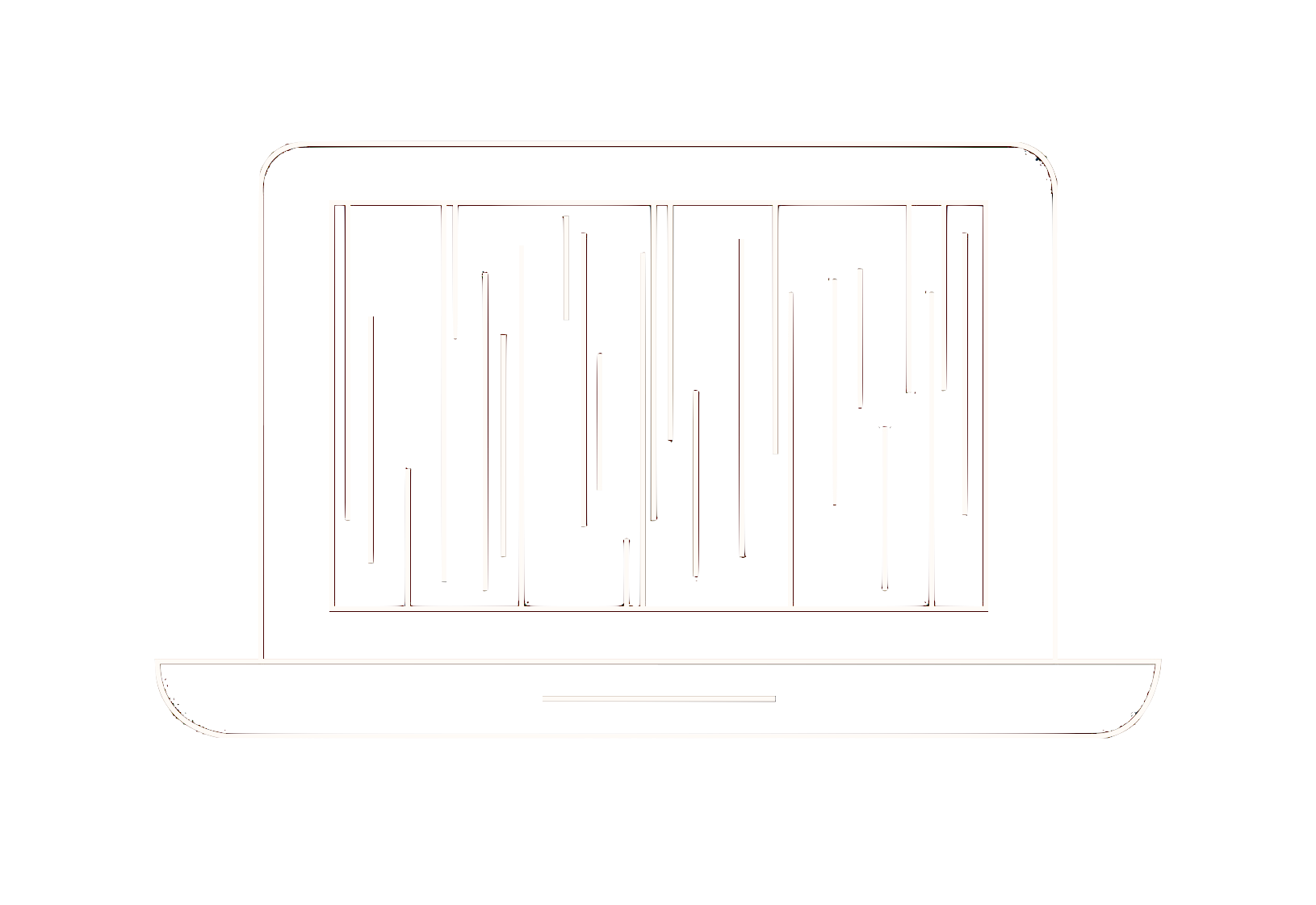 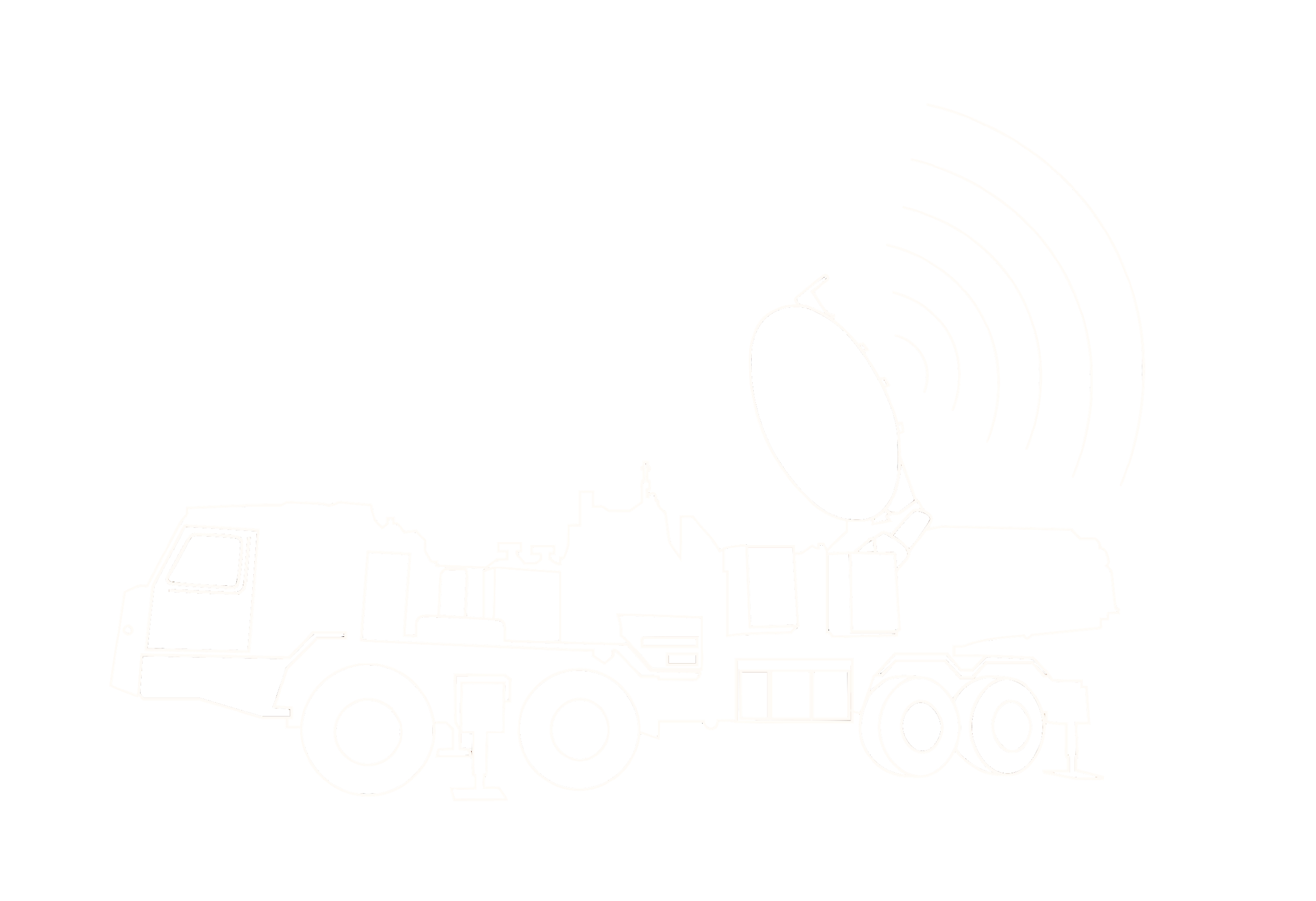 مراقبة أنماط حركة المرور
اعتراض / استغلال البيانات
البيانات الفاسدة
تسلل القيادة والسيطرة
تشويش الإرسال
التشويش على الوصلة الهابطة
انتحال
7
ما السلاح الفضائي؟
لا تعرفه الاتفاقات الدولية القائمة جيدًا
معاهدة الحظر الجزئي للتجارب لعام 1963
معاهدة الفضاء الخارجي لعام 1967
الخلافات بشأن أحدث الاتفاقات المقترحة
معاهدة منع نشر الأسلحة في الفضاء الخارجي الروسية / الصينية
مدونة الاتحاد الأوروبي لقواعد السلوك
يصعب الوصول إلى اتفاق لتقييد شيء ما أو حظره دون الاتفاق على ماهيته أولاً
8
إطار عمل لأنواع الأسلحة الفضائية
جو-أرض
أرض-جو
جو-جو
حركية
غير حركية
9
الأسئلة؟